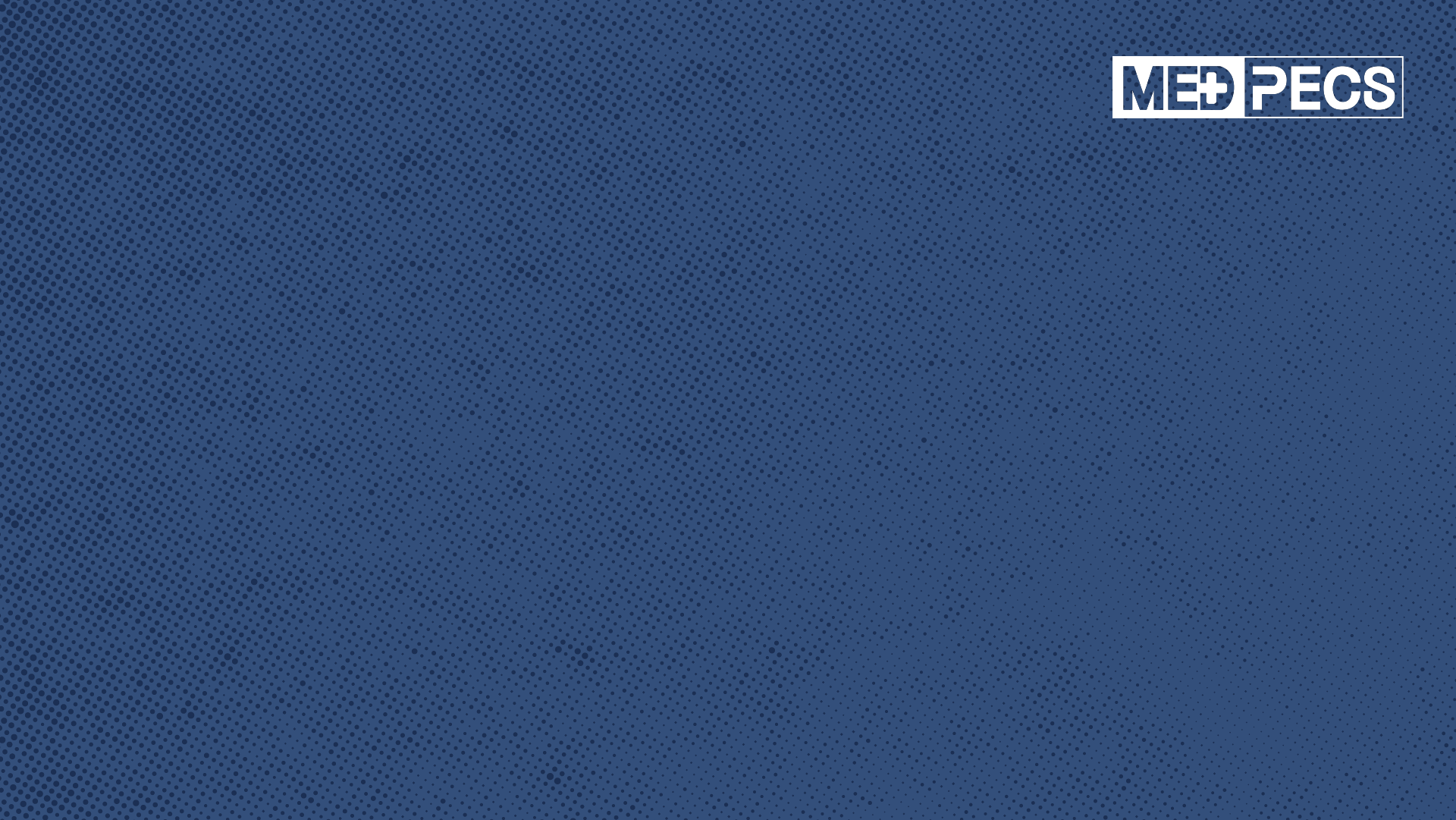 TEXT TEXT TEXT
Text text text
Text
Text
Text
Text
Text
[Speaker Notes: Single sided poster!]
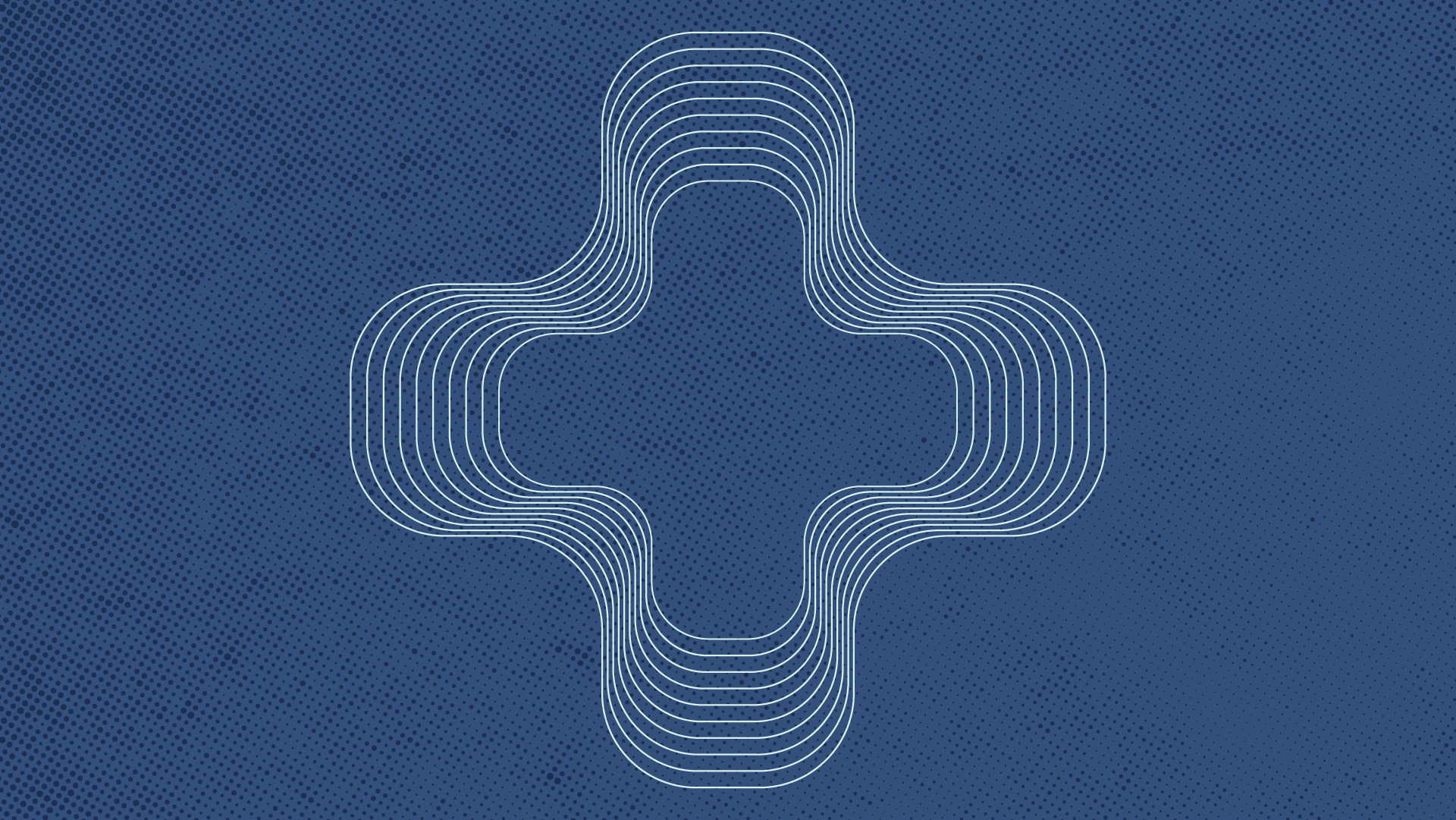 TEXT TEXT TEXT
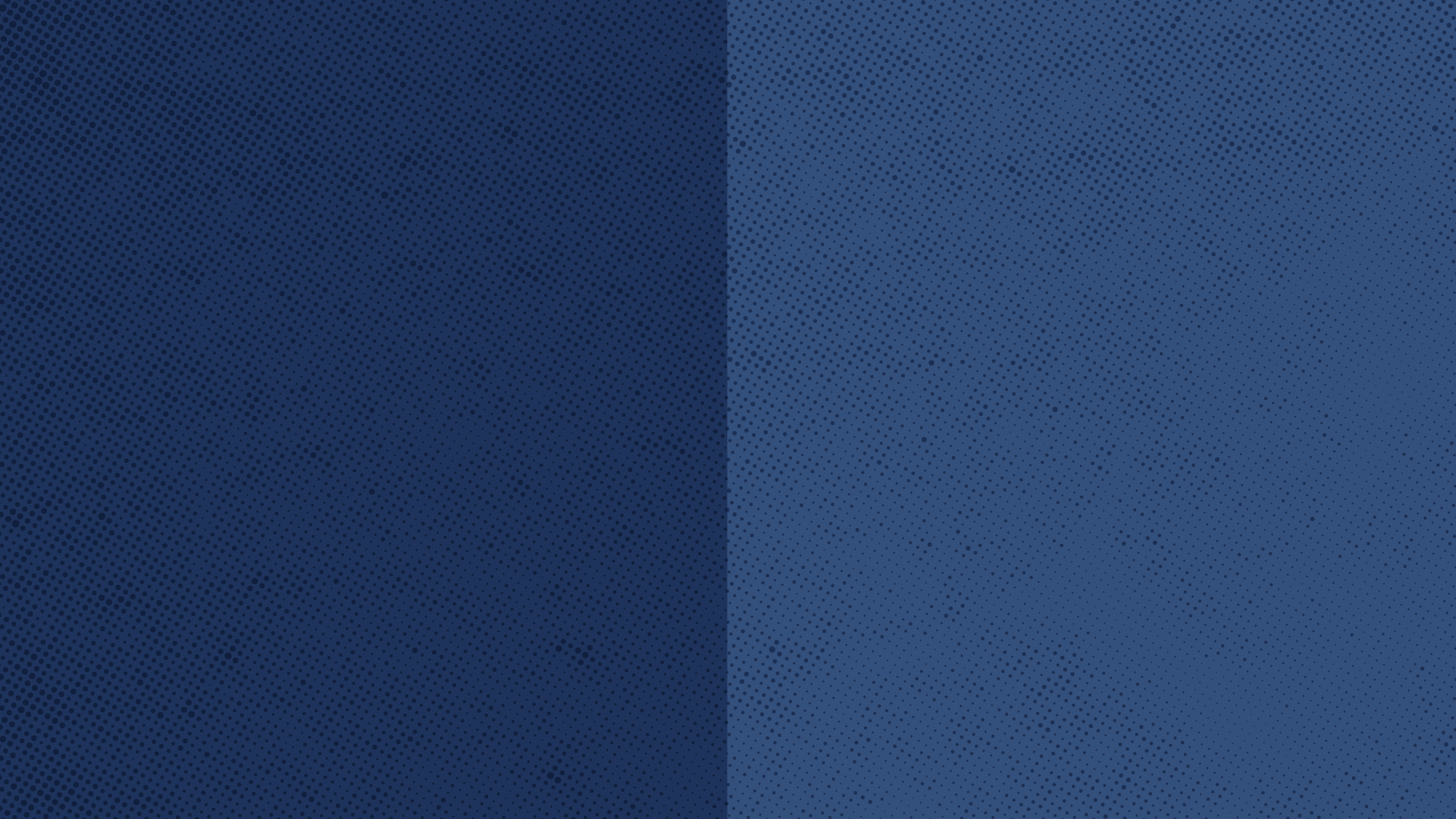 Title 2
Title 2
text
text